Computer Center
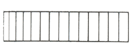 Rest              Rooms
News
 papers
Drinking
 Water
Staircase
Locker
Locker
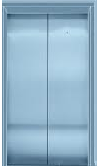 Visitors Lounge
Elevator
Ground floor
LIO
Locker
Stack Section
Security Gate
Check  in
Check  out
Circulation Desk
Reference Section
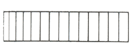 PDC Room
SLIA
Staircase
Project
 Room
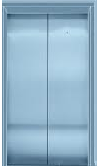 Elevator
Mezzanine
ALIO
New Arrivals
Bound Volume
& 
Stack Section
In-house Publications
&
Display of AIISH Publications (PDC)
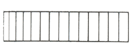 Technical  Section
Staircase
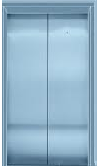 Server room
Elevator
Second floor
Archives
Section
Dept. of Material Development
Language Lab
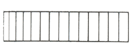 PDC Store room
Staircase
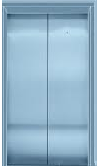 Third floor
PDC Store Room
Elevator
PDC Office
PDC Store Room